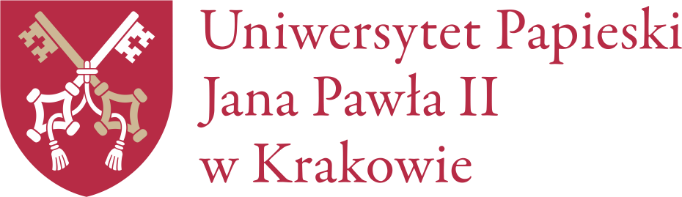 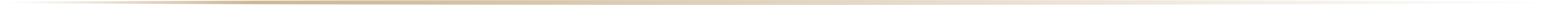 Temat


Prowadząca/y| adres.mailowy@upjp2.edu.pl
Zajęcia realizowane są w ramach projektu Zintegrowany Plan Rozwoju Uniwersytetu Papieskiego Jana Pawła II w Krakowie w ramach Programu Operacyjnego Wiedza Edukacja Rozwój 2014-2020 współfinansowanego ze środków Europejskiego Funduszu Społecznego (nr umowy o dofinansowanie POWR.03.05.00-00-Z032/18-00)
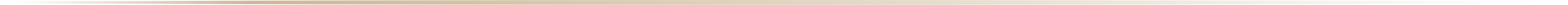 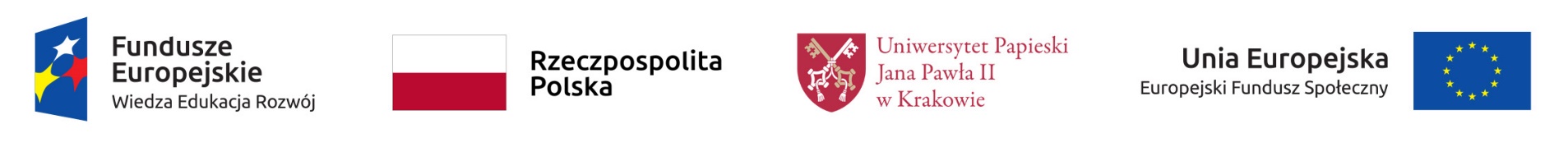 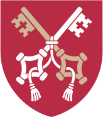 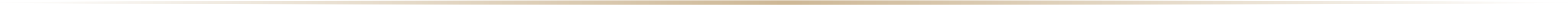 Temat slajdu
example
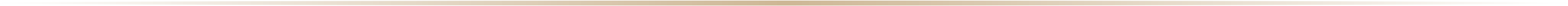 UNIWERSYTET PAPIESKI JANA PAWŁA II W KRAKOWIE
UPJP2.EDU.PL
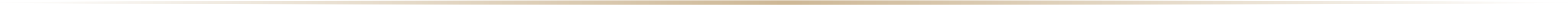 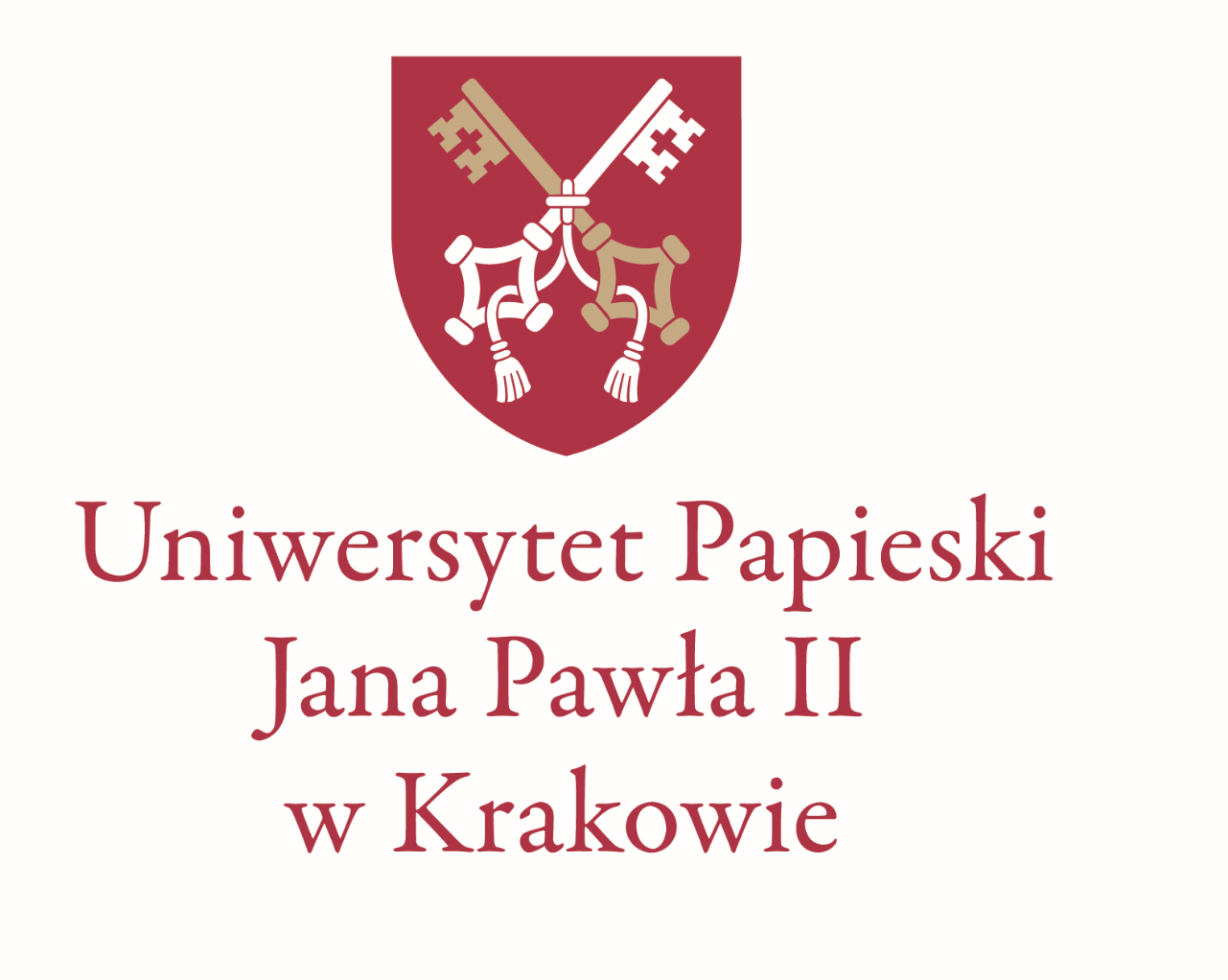 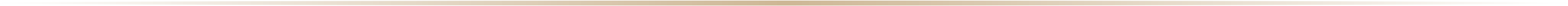 upjp2.edu.pl